Nábožensky vzdělávací  tvorba doby barokní
Zpracováno k projektu FRVŠ 3163/2012
XII. Věroučné encyklopedie
Konečný, Matouš
      Theatrum divinum, to jest Divadlo boží, anjelům i lidem žádostivé, 1616
Konečný, MatoušTheatrum divinum, to jest Divadlo boží, anjelům i lidem žádostivé, 1616
Konečný, MatoušTheatrum divinum, to jest Divadlo boží, anjelům i lidem žádostivé, 1616
Konečný, MatoušTheatrum divinum, to jest Divadlo boží, anjelům i lidem žádostivé, 1616
Konečný, MatoušTheatrum divinum, to jest Divadlo boží, anjelům i lidem žádostivé, 1616
Konečný, MatoušTheatrum divinum, to jest Divadlo boží, anjelům i lidem žádostivé, 1616
Konečný, MatoušTheatrum divinum, to jest Divadlo boží, anjelům i lidem žádostivé, 1616
XIII. Bible a literatura rozjímavá
Rampigolis, Antonius de
Biblí zlatá Starého i Nového zákona, Praha 1543

Vejpis oné žalostivé cesty, B.d.

Služebná děvečka, B.d. i m.
Rampigolis, Antonius deBiblí zlatá Starého i Nového zákona, Praha 1543
Vejpis oné žalostivé cesty, B.d.
Vejpis oné žalostivé cesty, B.d.
Vejpis oné žalostivé cesty, B.d.
Vejpis oné žalostivé cesty, B.d.
Vejpis oné žalostivé cesty, B.d.
Vejpis oné žalostivé cesty, B.d.
Vejpis oné žalostivé cesty, B.d.
Vejpis oné žalostivé cesty, B.d.
Služebná děvečka, B.d. i m.
Služebná děvečka, B.d. i m.
Služebná děvečka, B.d. i m.
Služebná děvečka, B.d. i m.
Služebná děvečka, B.d. i m.
Služebná děvečka, B.d. i m.
XIV. Putování světem jako zrcadlo víry
Jestřábský, Valentin Bernard
       Vidění rozličné sedláčka sprostného, 1710
Jestřábský, Valentin Bernard       Vidění rozličné sedláčka sprostného, 1710
Jestřábský, Valentin Bernard       Vidění rozličné sedláčka sprostného, 1710
Jestřábský, Valentin Bernard       Vidění rozličné sedláčka sprostného, 1710
Jestřábský, Valentin Bernard       Vidění rozličné sedláčka sprostného, 1710
Jestřábský, Valentin Bernard       Vidění rozličné sedláčka sprostného, 1710
XV. Literatura poutní
Keř hořicí nezhořelý, to jest Krátký vejtah podivného nalezení a podivnějšího v ohni zachování starožitného obrazu milosti plného Nejsvětější Panny  a Matky Boží na Vranově, 1756
Keř hořicí nezhořelý, 1756
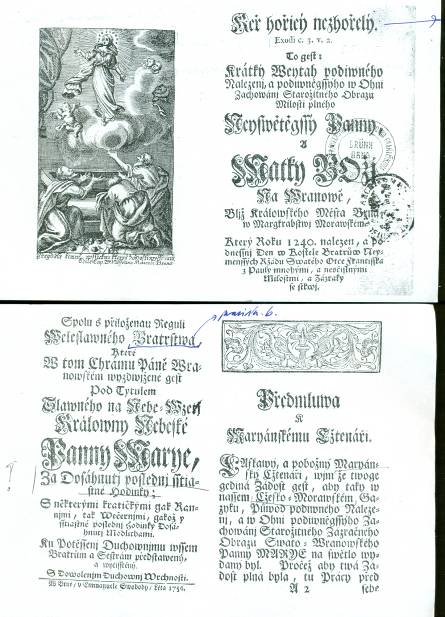 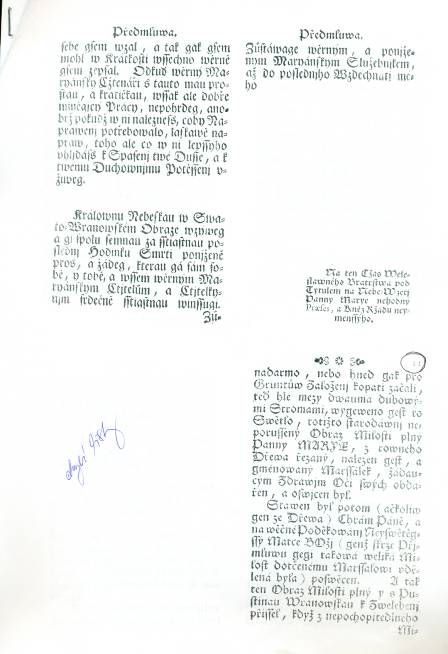 Keř hořicí nezhořelý, 1756
Keř hořicí nezhořelý, 1756
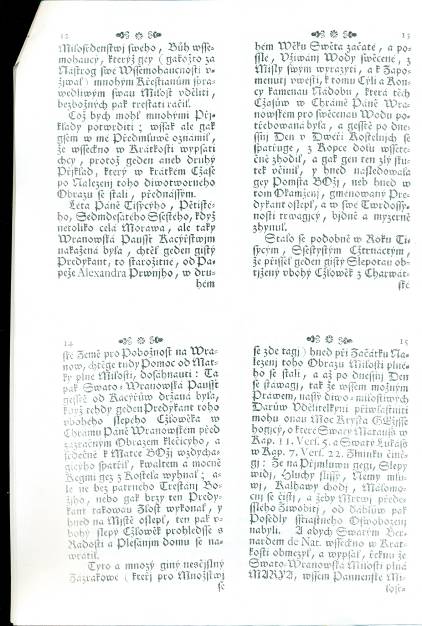 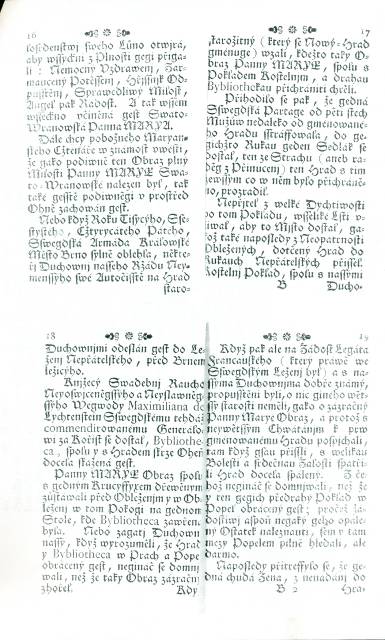 Keř hořicí nezhořelý, 1756
Keř hořicí nezhořelý, 1756
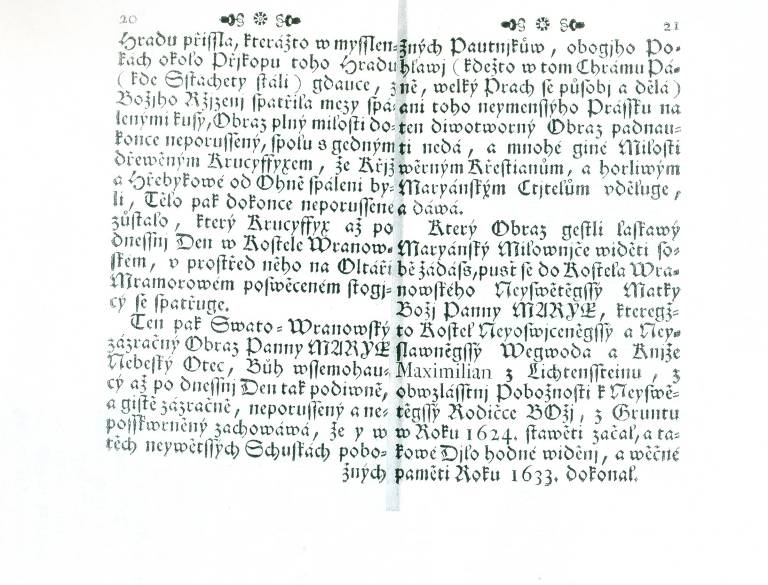